Инвестиционный паспорт объекта________________________________________________________________________________________________________________________________________
НАИМЕНОВАНИЕ ОБЪЕКТА: Здание мастерских
АДРЕС: Слободзейский район, с. Фрунзе ул. 60 лет Октября 10А
Характеристика инвестиционной площадки
Местонахождение объекта
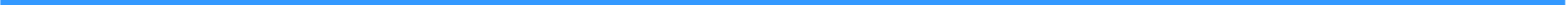 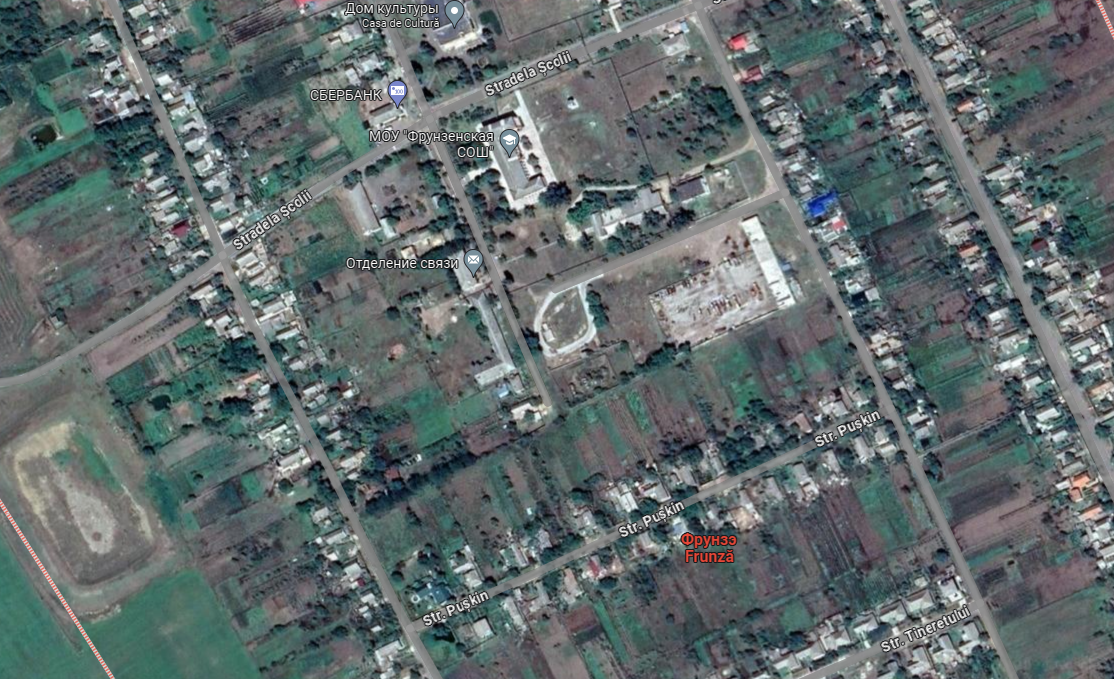 Фотогалерея
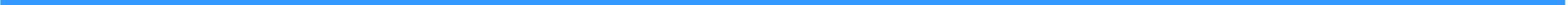 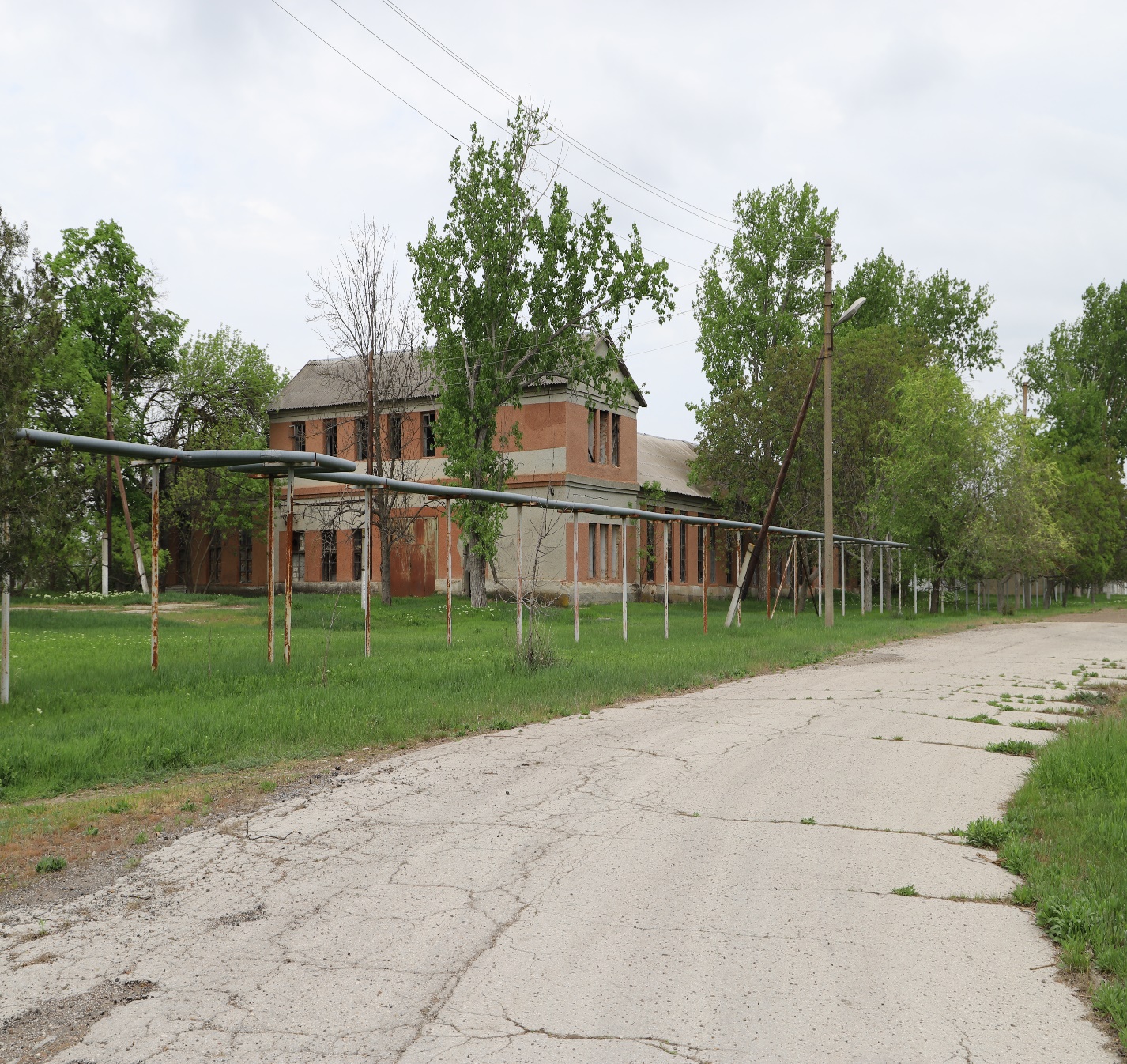 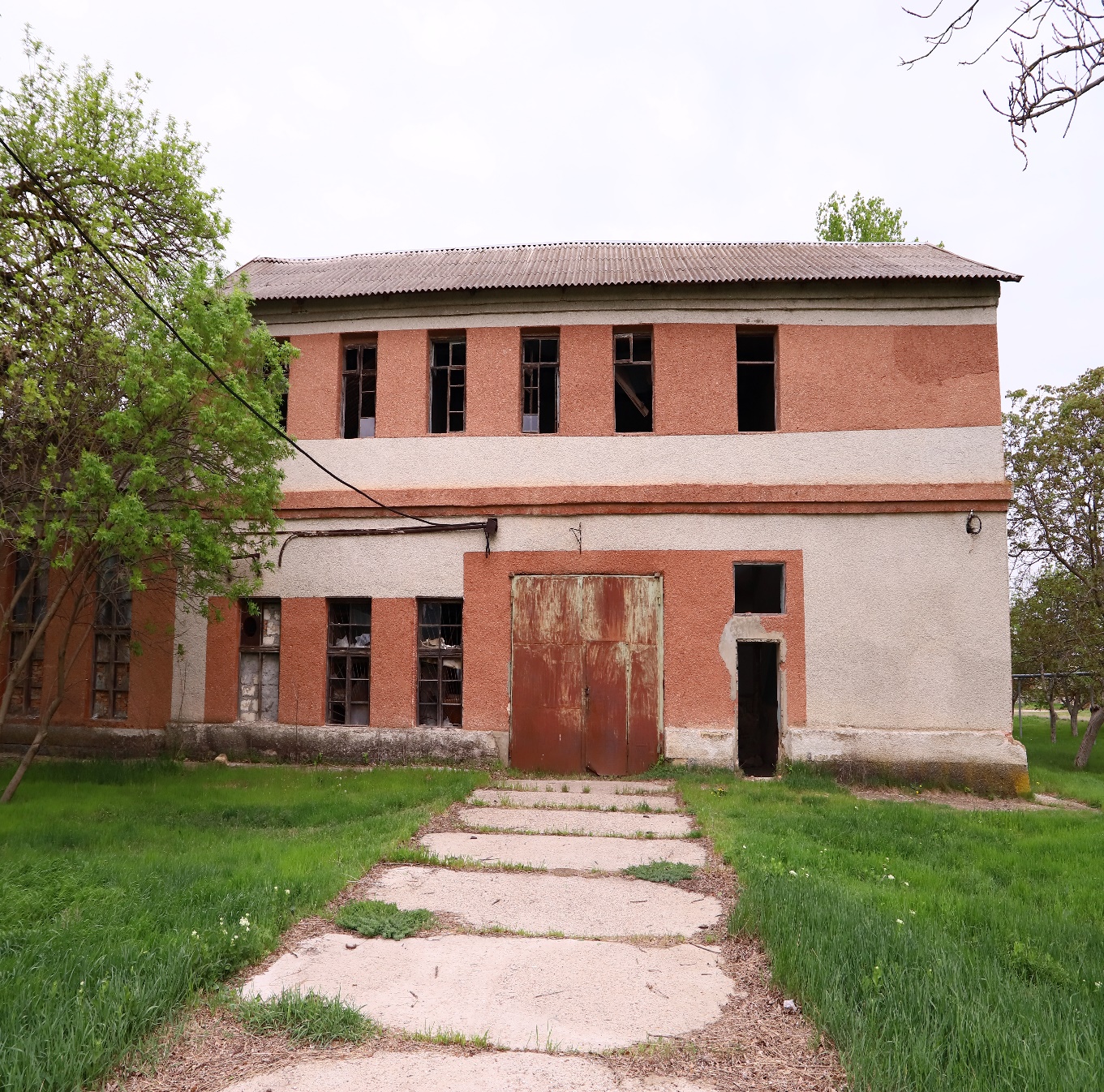 Фотогалерея
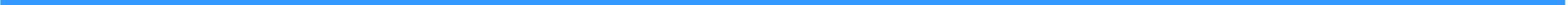 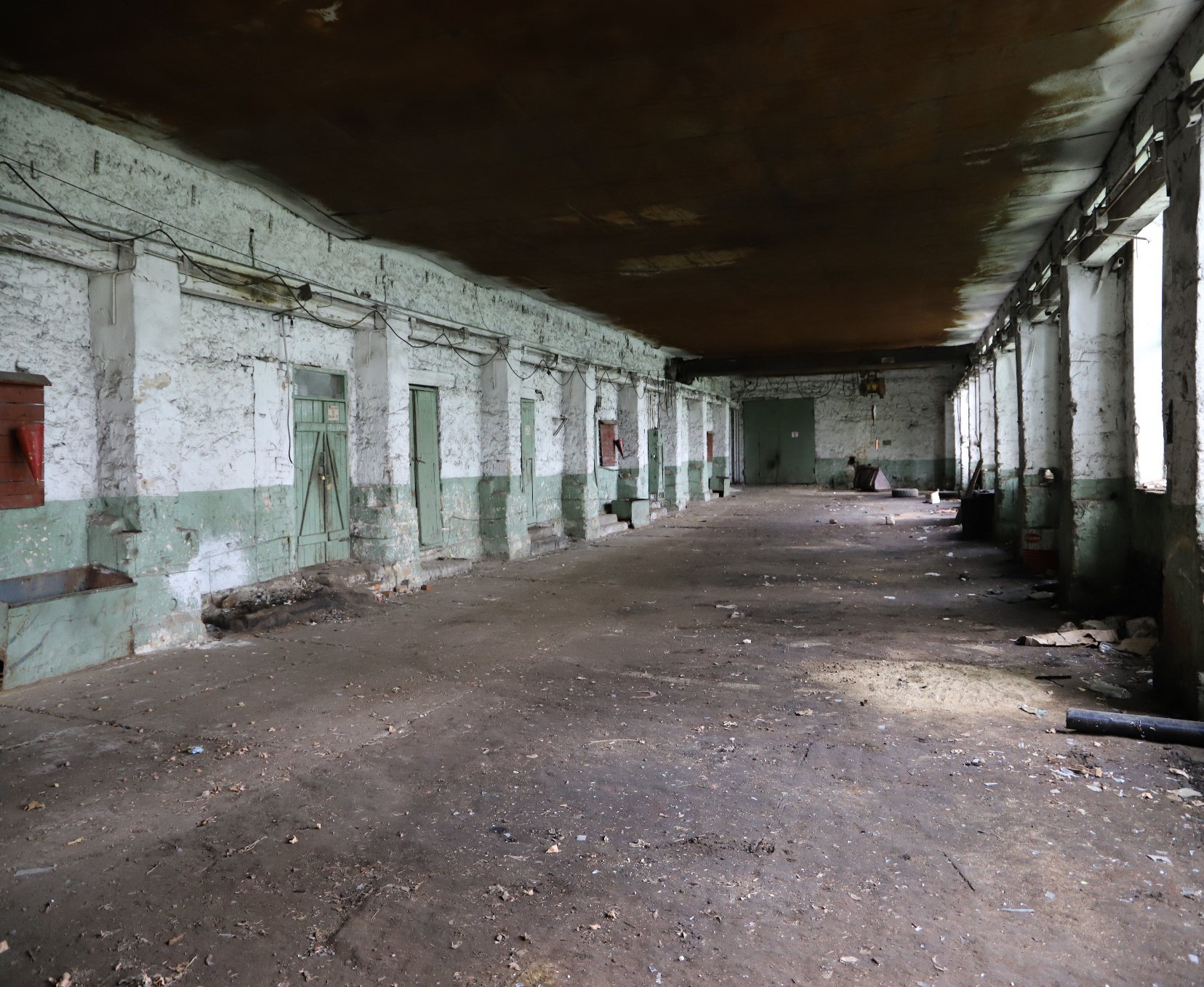 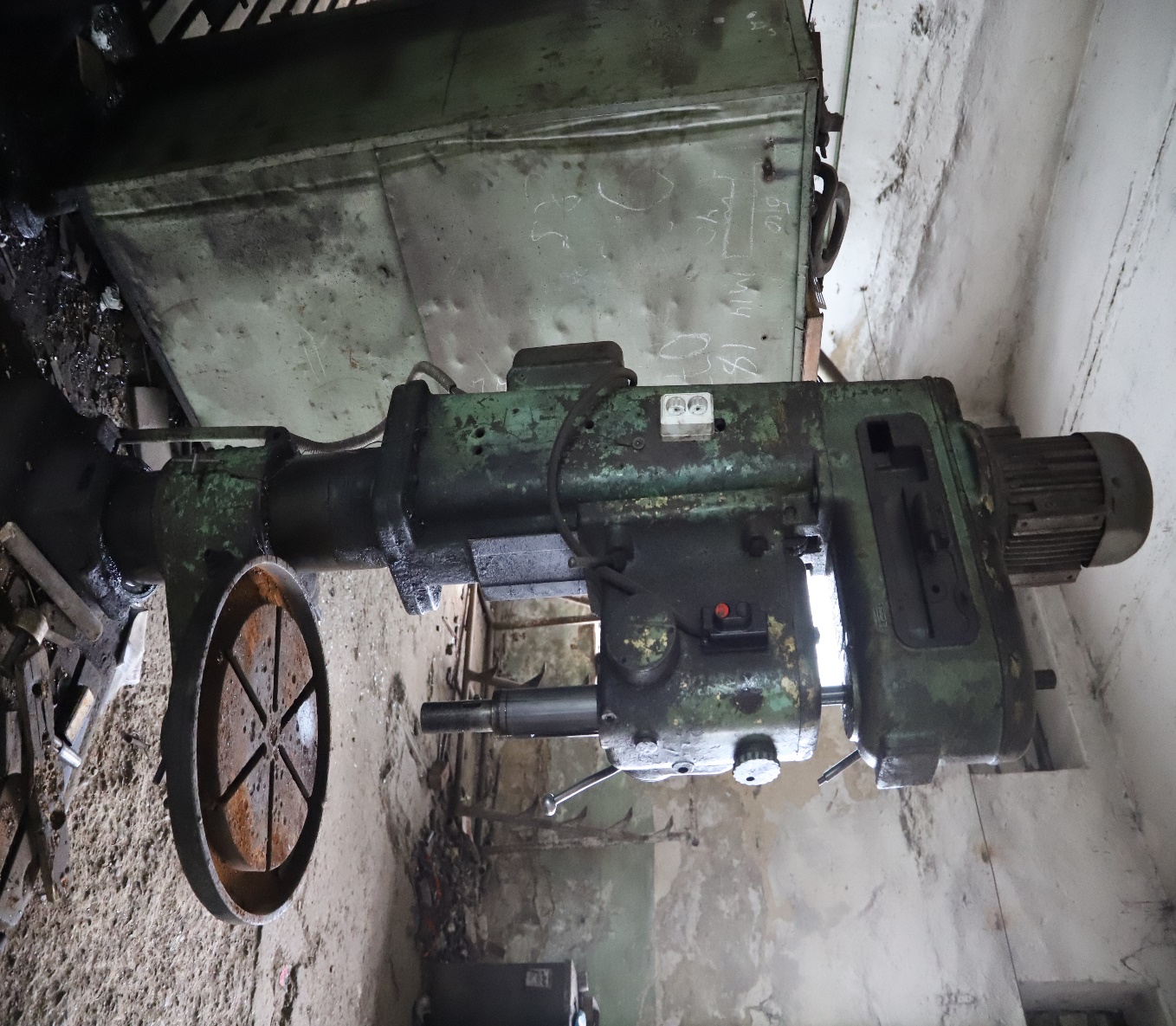 Фотогалерея
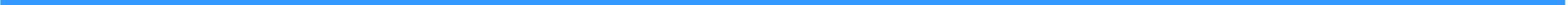 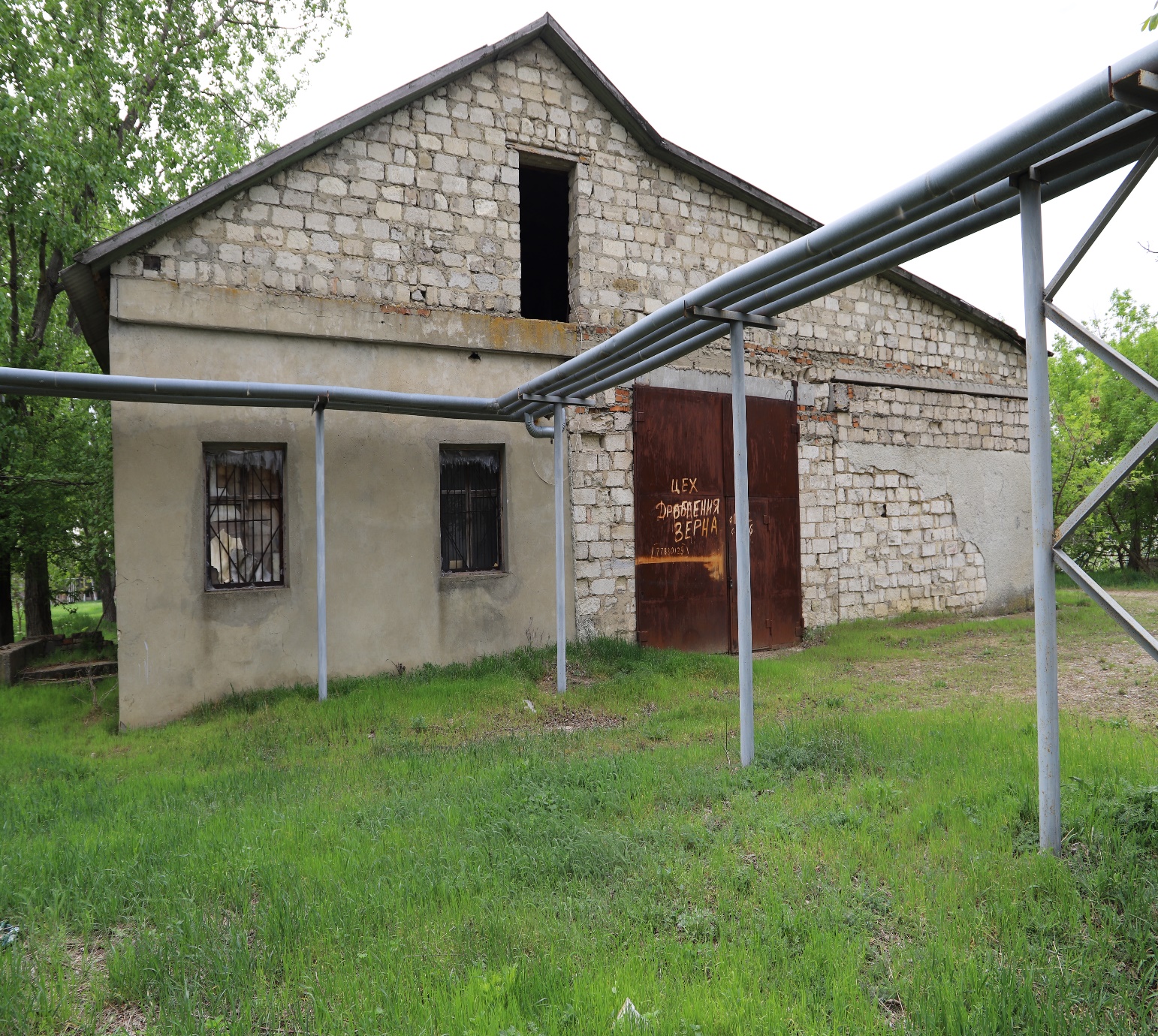 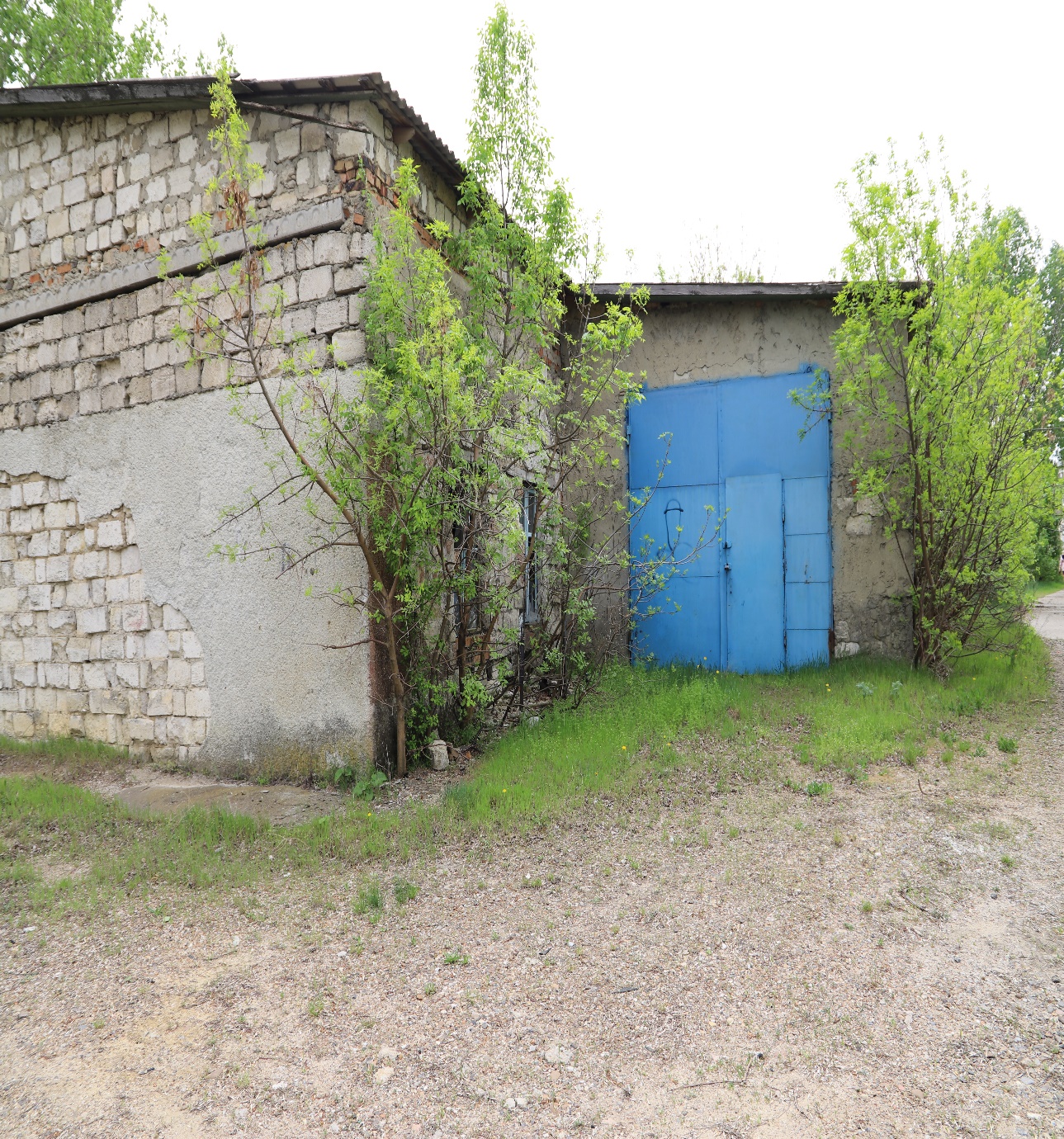